Endometrios
Matts Olovsson
Institutionen för kvinnors och barns hälsa samt Kvinnokliniken vid Akademiska sjukhuset Uppsala universitet

OGU 200330
Disposition
Konsekvenser av endometrios
Hormonbehandling av endometrios
Socialstyrelsen
Nationellt vårdprogram
Försäkringsmedicinskt beslutsstöd
Utvärdering av vård vid endometrios
Indikatorer & målnivåer
Nationell Högspecialiserad Vård (NHV)
SFOG Råd gynekologi: Endometrios
Endometrios ger upphov till smärta!
Inflammation
Genereras av endometrioslesioner
Genereras av mensblod - retrograd mens
Smärtsensitisering
Nociceptiv smärta
Inflammatorisk smärta 
Neuropatisk smärta
Förändrad fenotyp 
Sprouting
Störd smärtmodulering
Kroniskt smärtsyndrom
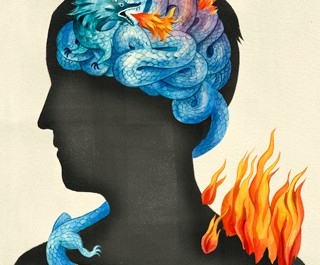 Subfertilitet / Infertilitet
Mild och måttlig endometrios: 
25 % chans att bli gravid inom 6 månader 
jmf med 35% per cykel för ”friska”
 50% chans inom 18 månader




 Resterande 50% blir inte gravida spontant

76% av de med endometrios får barn!
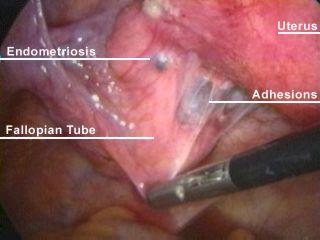 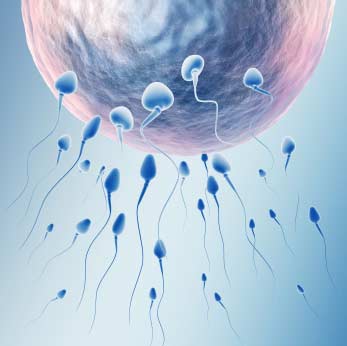 Hur vanligt är endometrios?
Ungefär var 10:e kvinna i fertil ålder.
( jämför med RA 1%)

Ungefär 250 000 kvinnor i Sverige

Ungefär 100 000 betjänta av medicinsk och/eller kirurgisk behandling

Bland infertila par 30-40%
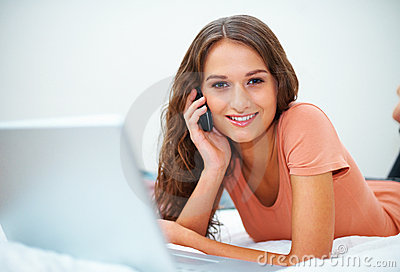 Tonåringar då?
Var 10:e tonåring!! 

Studie på 4000 pat. visade att 70% hade symtom före 20 års ålder och 38% före 15 års ålder! (Sinaii 2002)
Ofta missad diagnos hos unga
Behandling av endometrios-relaterad smärta
Smärtlindrande preparat
Anti-inflammatoriska preparat
Andra smärtlindrande preparat
Reducera endometriosaktivitet
Homonell behandling
Kirurgi
Annat stöd
Sjukgymnastiska åtgärder
Kurator
KBT
Etc
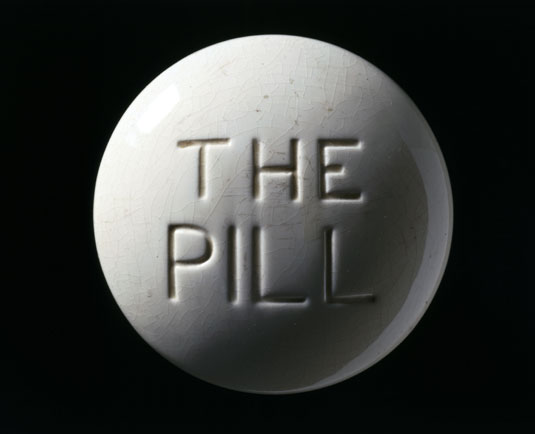 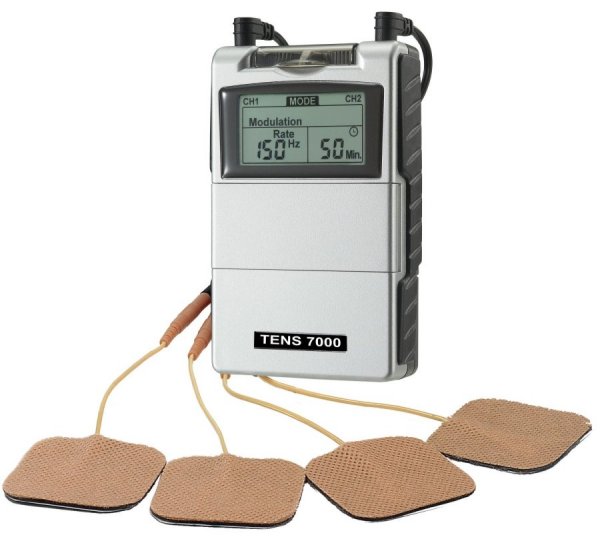 Trycka ner endometriosaktiviteten
Amenorré 
& 
annovulation

P-piller
Gestagener
GnRHa
Trycka ner endometriosaktiviteten
Terapeutisk trappa:
	1. Kombinerade p-piller
	2. Gestagener
	3. GnRH-analoger
	4. Annat
Trycka ner endometriosaktiviteten
P-piller
Monofasiska
Vilken sort ska man välja?
En eller två tabletter/dag
Biverkningar – vad göra?
Blödningar/spottings – vad göra?
Glömmer tabletter…
Kombinera med annan hormonbehandling?
Trycka ner endometriosaktiviteten
Tas kontinuerligt eller flera kartor i rad
Sulak PJ et al. (2002) Am J Obstet 	Gynecol 186(6)1142-

Uppehåll 3-4 dagar vid behov eller planerat
Trycka ner endometriosaktiviteten
Gestagener
Tabletter
Medroxiprogesteron (MPA)
Provera	10-50 mg/dag
Noretisteronacetat
Primolut-Nor 5-20 mg/dag
Desogestrel
Cerazette 1-flera tabletter/dag, kontinuerligt
Dienogest (Visanne, Endovelle)
Depo-Provera (MPA)
150 mg var 3:e vecka som glesas ut till fungerande intervall som kan variera
Trycka ner endometriosaktiviteten
Gestagener
Mirena (Levocert)
Genomsnitt 15 mikrogram/24 timmar)
Bättre än placebo och jämförbar med GnRH-analoger
Peritonealendometrios
Septum rectovaginale

Kylena (Genomsnitt 9 mikrogram/24 timmar)
Jaydess (Genomsnitt 6 mikrogram/24 timmar)
Trycka ner endometriosaktiviteten
GnRHa
Behandla 3-6 månader
eller längre…
Nässpray eller depåinjektion?

Östrogennivån mycket låg
Osteoporosrisk
Add back ges från två veckor efter behandlingsstart
Kombinationer -fritt tänkande under ansvar….
Mirena + p-piller
Mirena + p-piller + gestagener
Mirena + gestagener
P-piller + gestagen
Hög dos gestagen, MPA upp till 50 mg
Desogestrel, 1-5 tabl/dag
Två Mirena…
Dubbel dos kombinerat p-piller
GnRH-analog + Mirena + östrogen
……..
Utvärdering av behandling
Tre månader efter nyinsatt eller ändrad behandling om det går bra/hyggligt.
Ev tidigare avstämning.

Patienten bör dock ha möjlighet till betydligt tätare kontakter än så med patienten – telefon eller mail förutom besök
Barnmorska, telefon
Vad göra när det inte funkar?
Har allt testats?
Lite fantasi…	under ansvar
Esmya⁂
Second opinion
Endometriedestruktion
Hysterektomi (+SOE bil?)
Annat??
Frågor?
Kort paus!!!
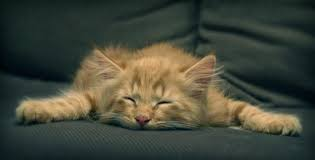 FEM MINUTER
Socialstyrelsen
Nationella riktlinjer för vård vid endometrios
Stöd för styrning och ledning
>40 tillstånds & åtgärdspar
Rangordnas 1-10
Forskning & utveckling
Icke göra
Multiprofessionellt team (exempel)
Rekommendation: Hälso- och sjukvården bör  erbjuda tillgång till ett multiprofessionellt team till personer med endometrios och särskilt behov av stöd (prioritet 1).
Socialstyrelsen
Utvärdering av vård vid endometrios
Läget före Riktlinjerna publicerades
Enkät och register
Elevhälsan – Kvinnokliniker
Kunskap?
Utbildning inom området endometrios?
PM?
Remissvägar?
etc
Socialstyrelsen
Utvärdering av vård vid endometrios - 
	indikatorer och målnivåer

Indikatorer – vad är det?
Finns delvis definierade

Målnivåer – vad är det?
Kommer att tas tag i troligen 2021
Socialstyrelsen
Försäkringsmedicinskt beslutsstöd
Till handläggare på försäkringskassan
Rimliga sjukskrivningstider etc för olika tillstånd
Socialstyrelsen
Nationell Högspecialiserad Vård – Endometrios
UAS			Uppsala
Södersjukhuset	Stockholm
Sahlgrenska sjh.	Göteborg
MAS			Malmö
Specificerade diagnoser eller tillstånd
Specificerade krav på kliniken
Avancerad endometrioskirurgi
Forskning och utbildning
Socialstyrelsen
Kompletterande stödmaterial om endometrios
Webbutbildning
Filmer
Informationsmaterial (broschyrer etc)
https://www.socialstyrelsen.se/regler-och-riktlinjer/nationella-riktlinjer/slutliga-riktlinjer/endometrios/stod-endometrios/
SFOG råd gynekologi –Endometrios
Endometrios-ARG
Kommer att bli 25-30 kapitel 
ligger öppet på SFOGs hemsida
Tänkt som ett nationellt vårdprogram
Tänkt att vara praktiskt användbart i kliniken
Lätt tillgängligt
https://www.sfog.se/start/raadriktlinjer/sfog-raad-gynekologi/endometrios/
Tack för uppmärksamheten!